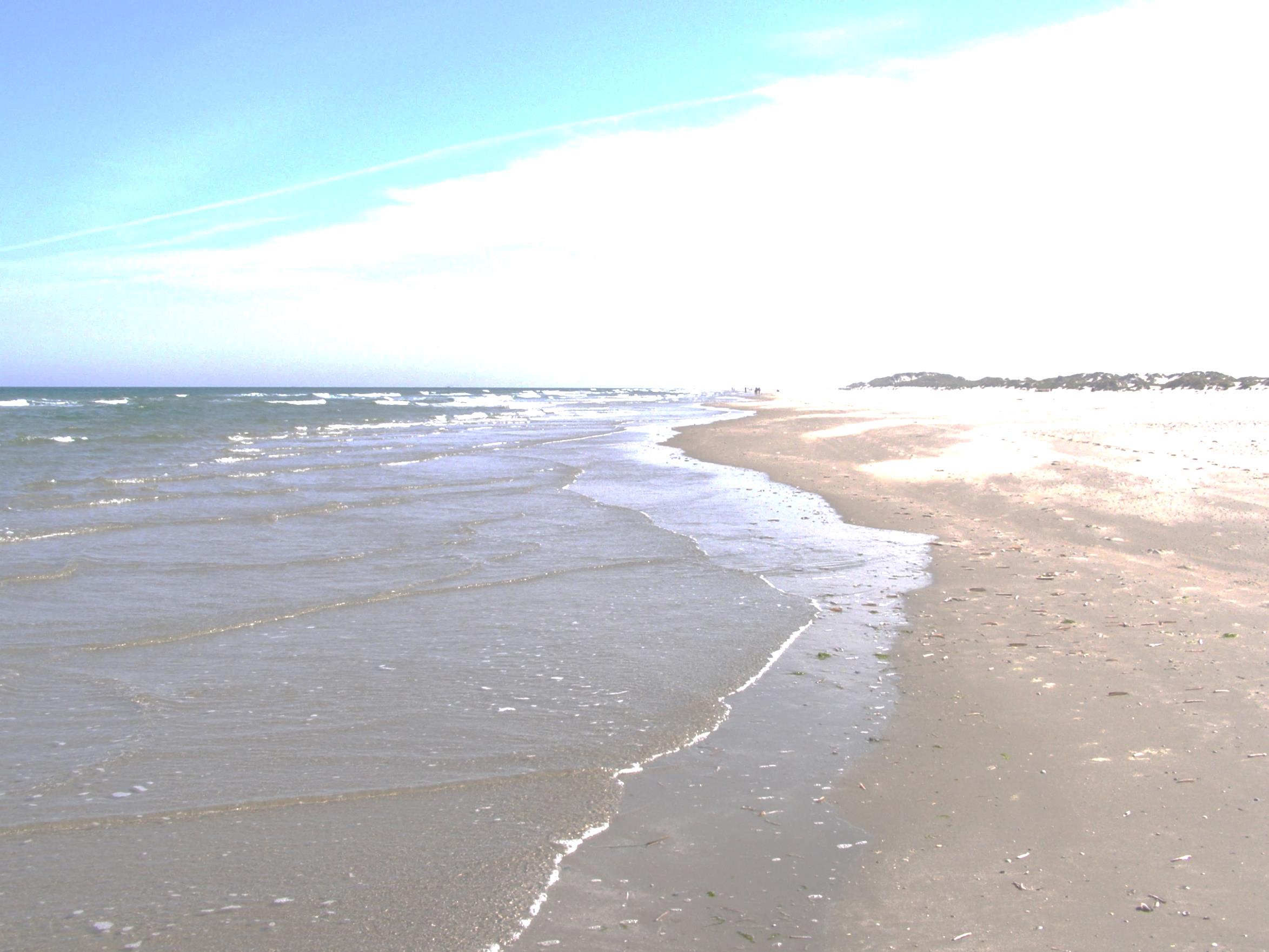 Een virtueel NAP netwerk
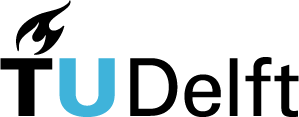 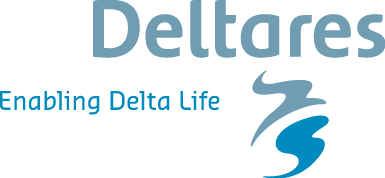 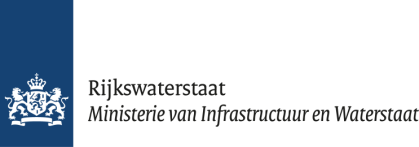 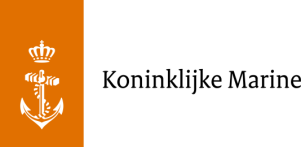 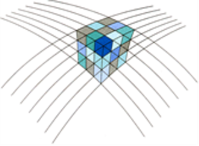 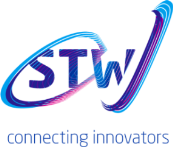 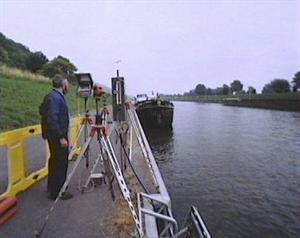 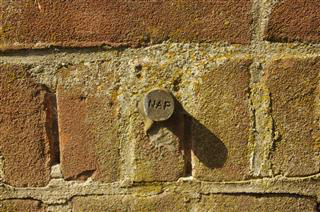 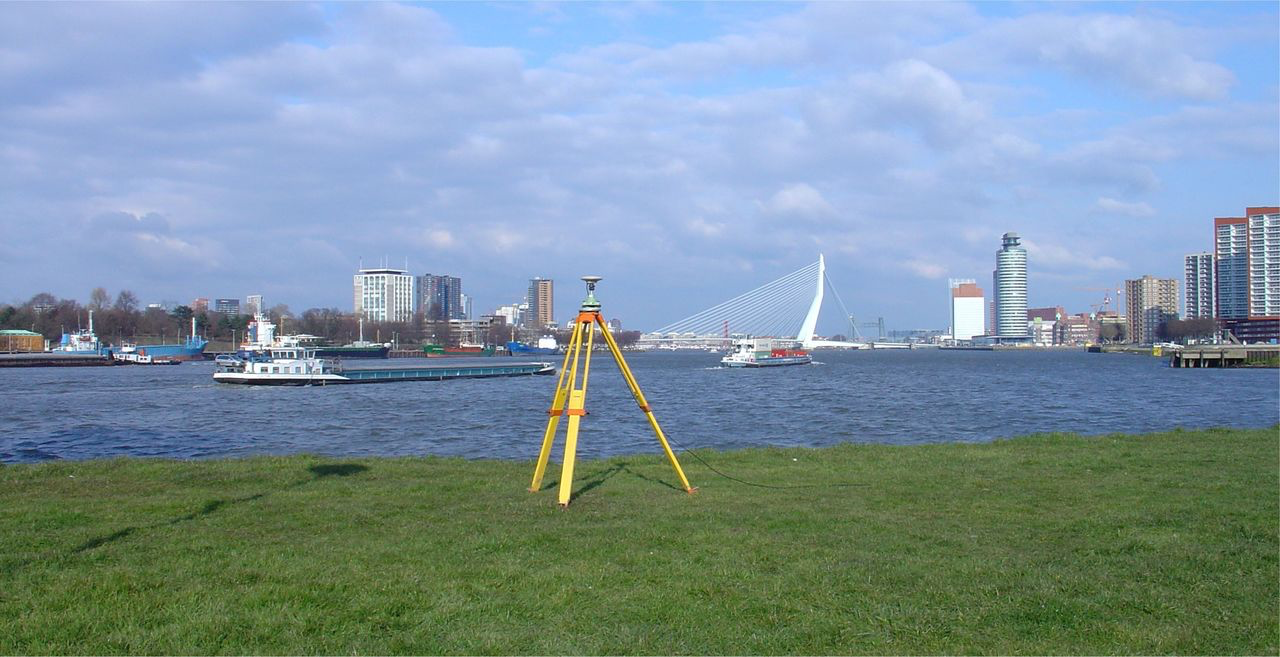 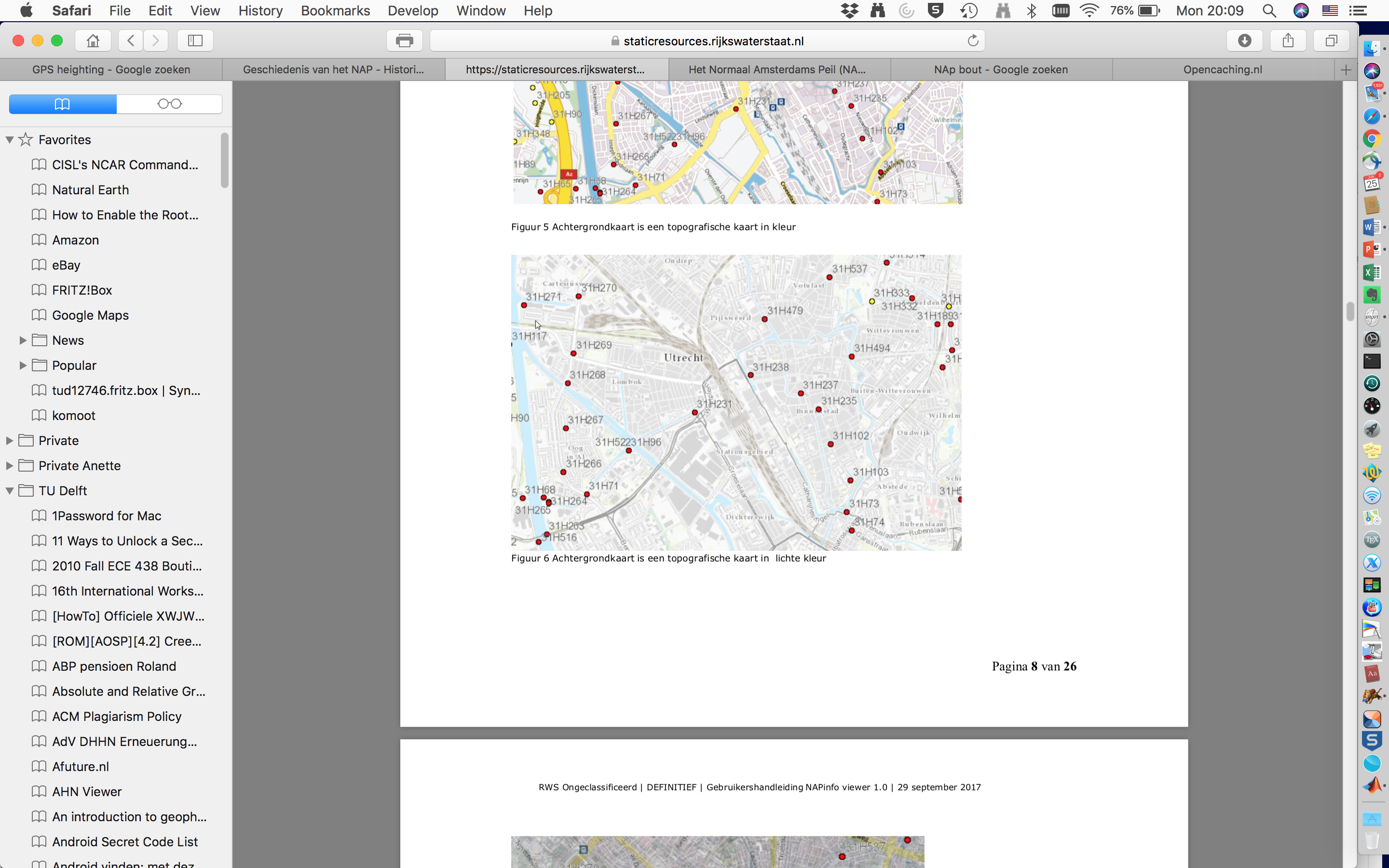 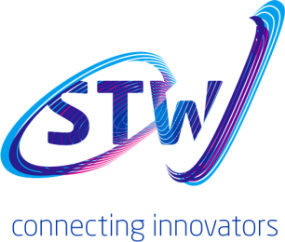 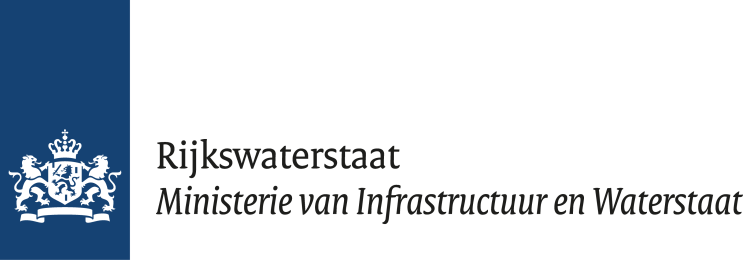 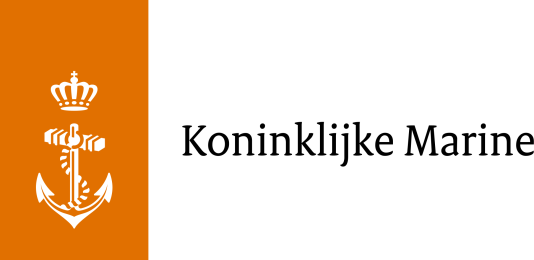 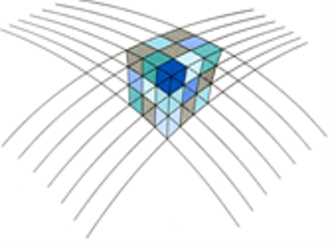 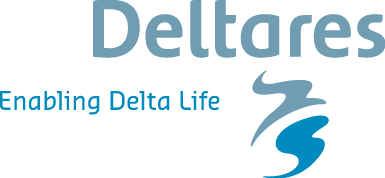